Муниципальное казенное дошкольное образовательное учреждение 
«Касумкентский детский сад №2»
ПОРТФОЛИО
Воспитателя 
Абдулазизовой 
Дианы Играмудиновны
«Почему я работаю в детском саду?»Я на смену иду, обо всем забывая,С головой окунусь в мир, где нет мне покоя.Знаю, ждут, налетят, едва с ног не сбивая,А в глазах столько счастья! Где возможно такое?Я учу их и с ними учусь каждый день.В страну знаний хотим открыть вместе двери.Не ложится на лица сомнения тень.Как мне верят они, кто еще так поверит?!Уверена, я не напрасно тружусь,Зовусь «воспитатель» и этим горжусь!Наверное – это вот и есть ответ –Ценнее нашего труда на свете нет!»
Информационная карта
Абдулазизова Диана Играмудиновна

         Дата рождения:  24. 03. 1985 г.
         Образование:  средне-профессиональное
                                     Дербентский педагогический колледж, 2005 г.
         Место работы: МКДОУ «Касумкентский детский сад №2»    
         Занимаемая должность:  воспитатель  
         Стаж работы:
                                   а) общий 17 лет; 
                                   б) в данном учреждении 7 лет;
                                   в) в занимаемой должности  7 лет.
    
          Страница на сайте организации: https://k2ksm.siteobr.ru/material/11990
Данные о повышение квалификации
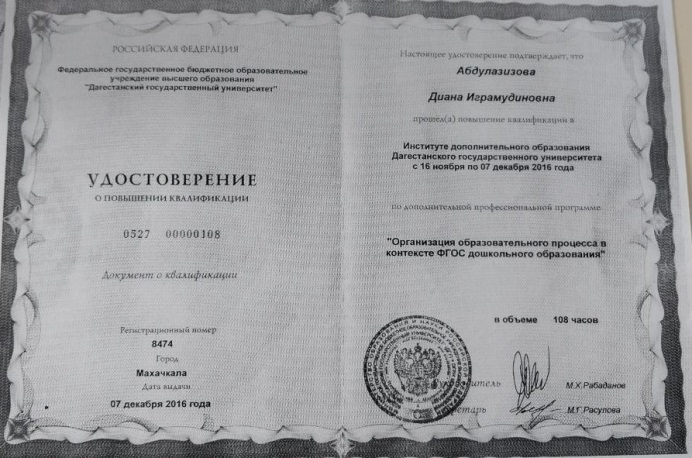 Данные о повышение квалификации
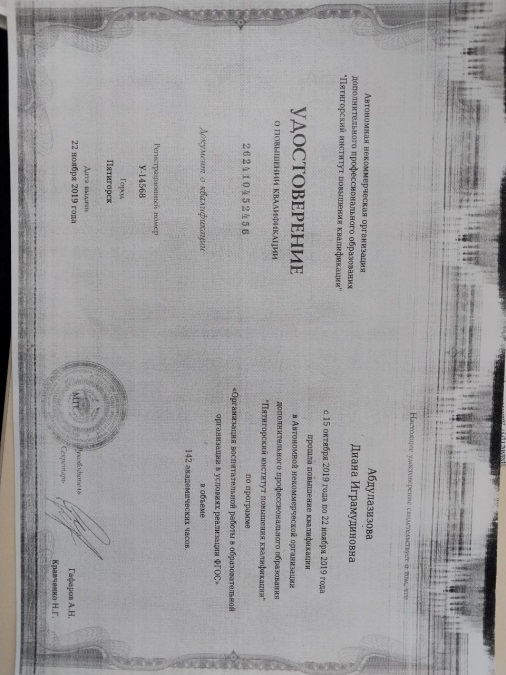 Данные о повышение квалификации
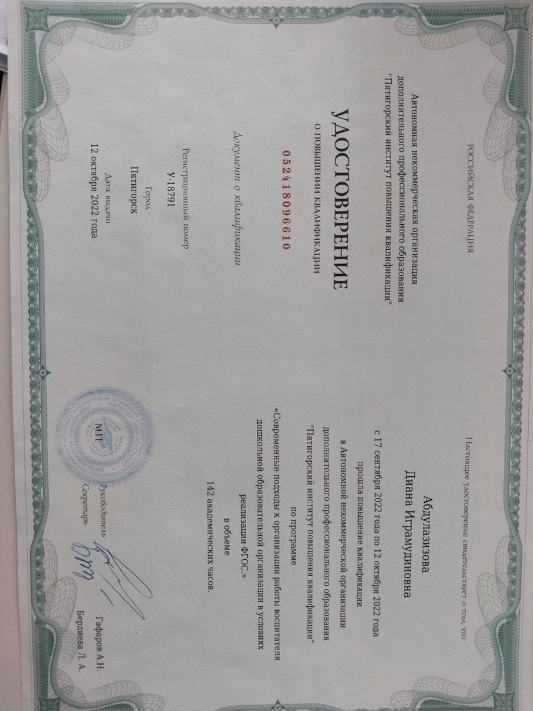 Сведения об аттестации
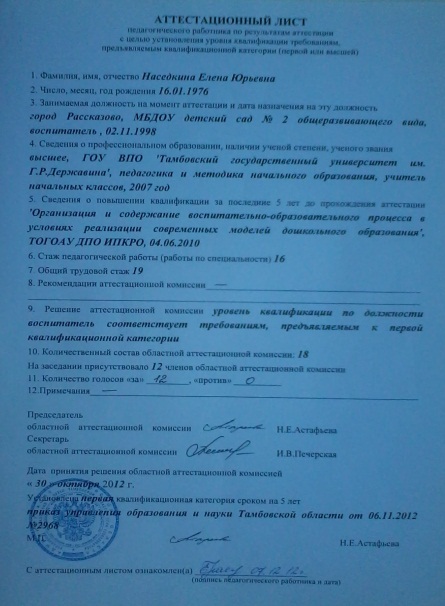 Поощрения и награды
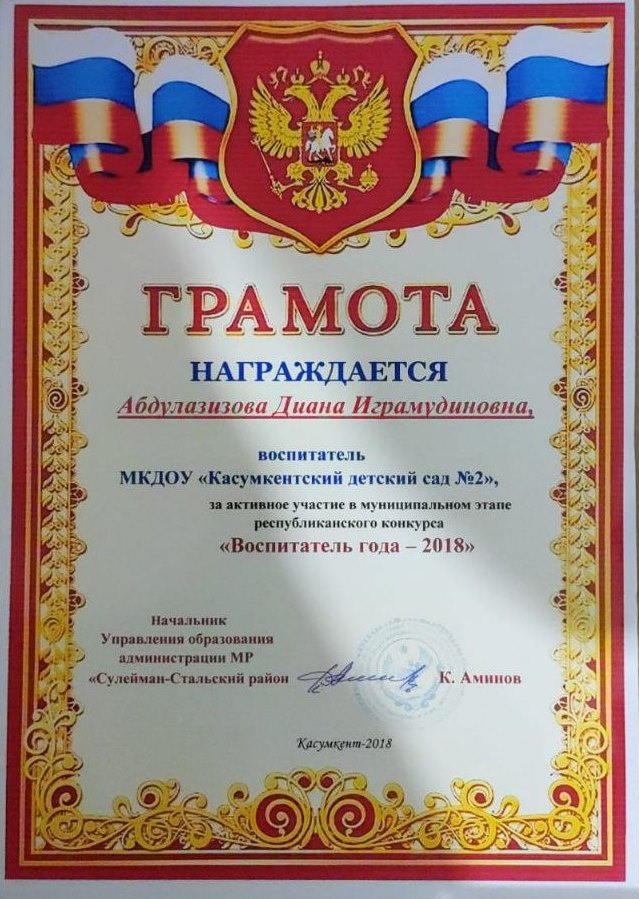 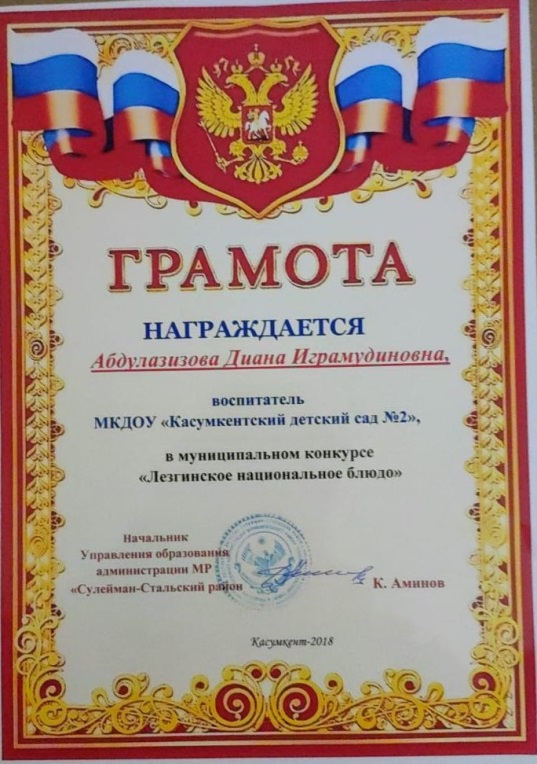 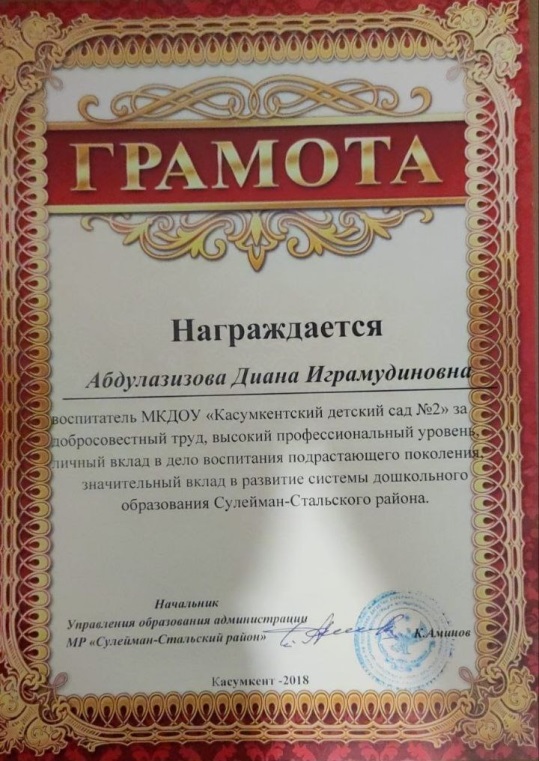 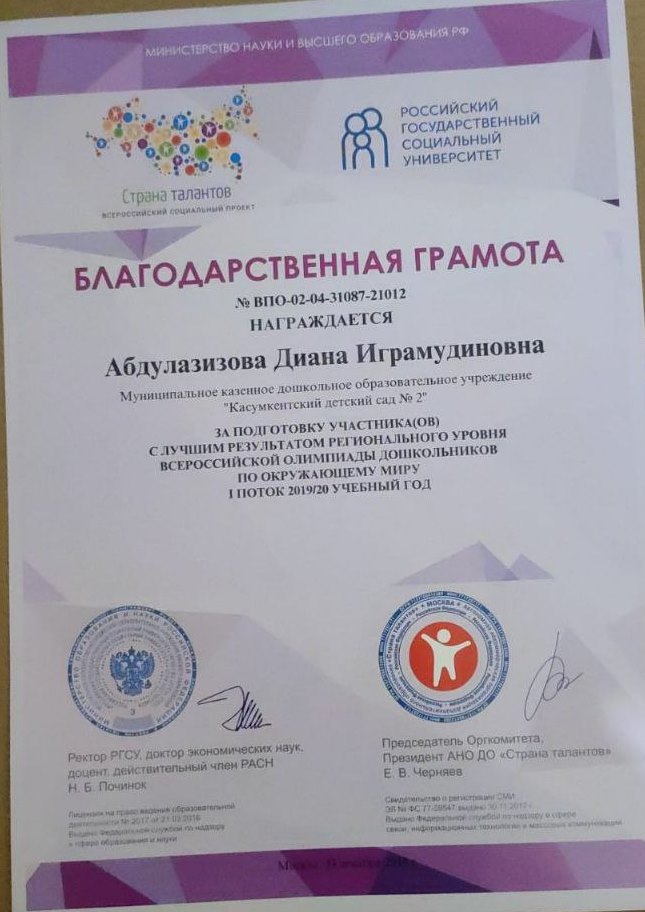 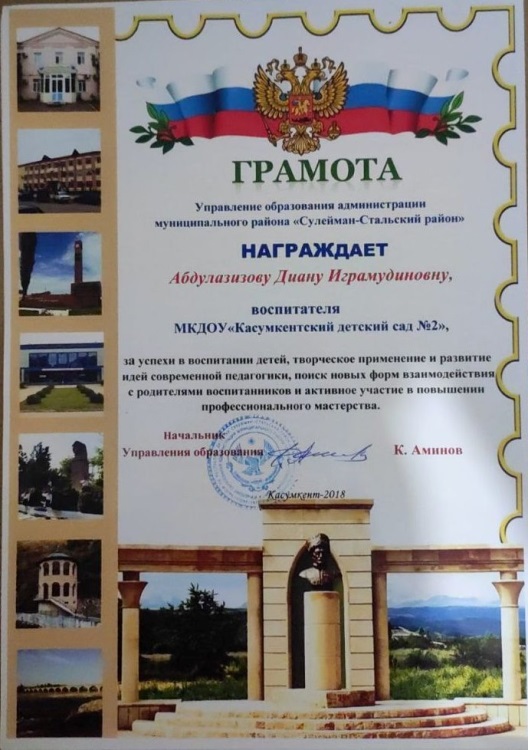 Список используемых Интернет- ресурсов